Інтерференція світла
Підготувала Нападій Ірина 11А клас
Інтерференція
ботаніка
Інтерференція (фізика)  - зміна в характері звукових, теплових, світлових і електричних явищ, пояснюване коливальним рухом: у першому випадку частинок звучного тіла, в інших трьох - коливанням.
Інтерференція світла  - окремий випадок інтерференції для видимої області електромагнітного спектра;
Інтерференція полів напруг  - у фізиці кристалів (Мартенситне перетворення)
фізика
психологія
лінгвістика
генетика
зоологія
біологія
Докладніше про інтерференцію світла
Інтерференція світла  - перерозподіл інтенсивності світла в результаті накладення ( суперпозиції ) кількох когерентних світлових хвиль . Це явище супроводжується чергуються в просторі максимумами і мінімумами інтенсивності. Її розподіл називається інтерференційної картиною.
Історія відкриття
Вперше явище інтерференції було незалежно виявлено Робертом Бойлем (1627-1691 рр..) і Робертом Гуком (1635-1703 рр..).
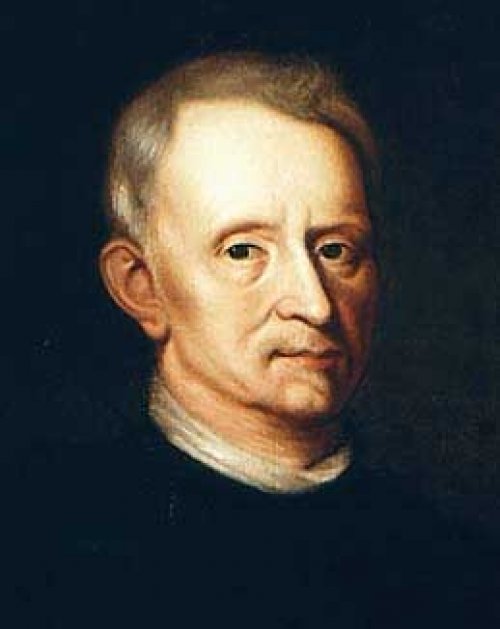 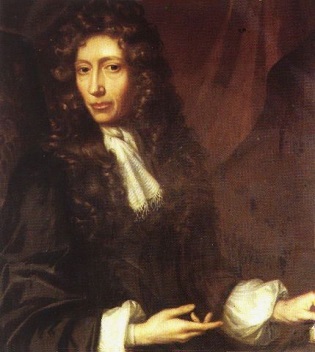 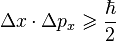 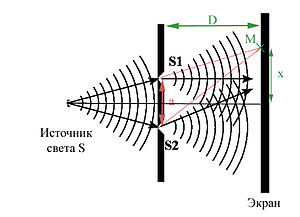 Дослід Юнга  - експеримент, проведений Томасом Юнгом і став експериментальним доказом хвильової теорії світла . Результати експерименту були опубліковані в 1803 .
Інтерференція світла в тонких плівках
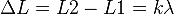 - Умова максимуму;
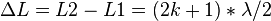 - Умова мінімуму
де k = 0,1,2 ... і           - оптична довжина шляху першого і другого променя, відповідно.
Інтерференція світла на мильній бульбашці.
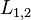 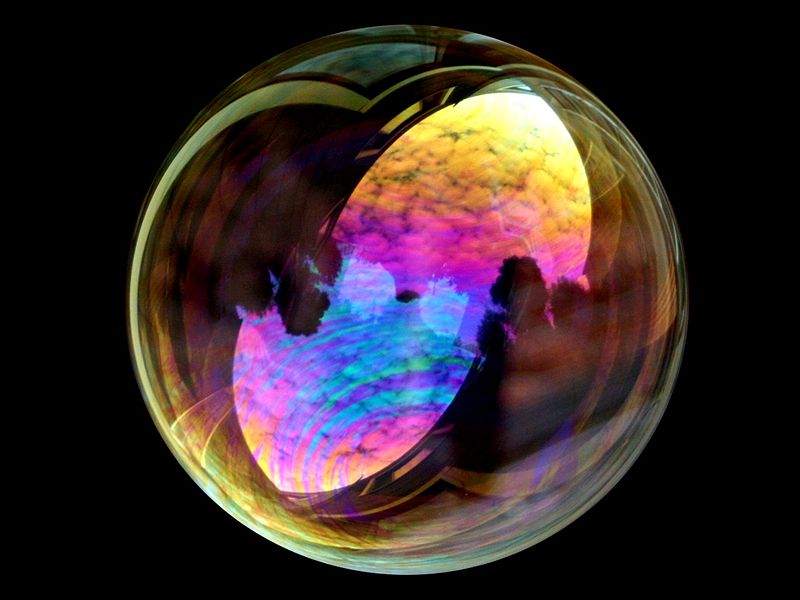 Інтерференція в тонкій плівці. Альфа - кут падіння, бета - кут відбиття, жовтий промінь відстане від оранжевого, вони зводяться оком в один і інтерферують.
Кільця Ньютона
Кільця Ньютона  - кільцеподібні інтерференційні максимуми і мінімуми, що з'являються навколо точки дотику злегка зігнутої опуклою лінзи і плоскопараллельной пластини при проходженні світла крізь лінзу і пластину
Інтерференційна картина являє собою чергування світлих і темних смуг, крок яких дорівнює:
У багатьох науково технічних додатках поняття випадку нерівних частот узагальнюється на будь-які, в тому числі і не плоскі хвилі. Так як в більшості випадків, наприклад в задачах пов'язаних з інтерференцією і дифракцією світла, досліджується в основному просторове положення максимумів і мінімумів і їх відносна інтенсивність, постійні множники, які не залежать від просторових координат, часто не враховуються. З цієї причини часто вважають:
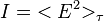 Ступінь розрізнюваності смуг на тлі середньої інтенсивності називається видність або контрастом інтерференційних смуг:
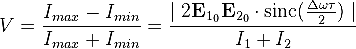 Інтерференційне співвідношення має вигляд:
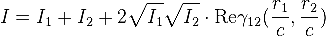 Інтерференція окремих фотонів
Інтерференція світла відбувається не в результаті складання різних фотонів, а в результаті інтерференції фотона самого з собою . При цьому тимчасова когерентність не потрібно для формування статистичної інтерференційної картини - фотони можуть проходити один за одним з необмеженим періодом проходження.
Дякую за увагу!